Introduction    TPG4135 Field processing                            Lecturer : Harald Asheim
Current plan
About this lecturer 
3) Exam 
4) Lectures and course work
5 a,b,c) Learning material 
6) Key dates
2) About this lecturer: Harald Asheim, prof. Emeritus , PhD CV on home page: http://www.ipt.ntnu.no/~asheim/CV.html
3) Exam  -Written -Probably home-exam turned in using «Inspera»-Open sources, MatLab will be provided
4 Lectures and course work         -Net lectures abstracted the learning materials        - weekly exercises, turn-in, 50% of turn-ins must be acceptepted
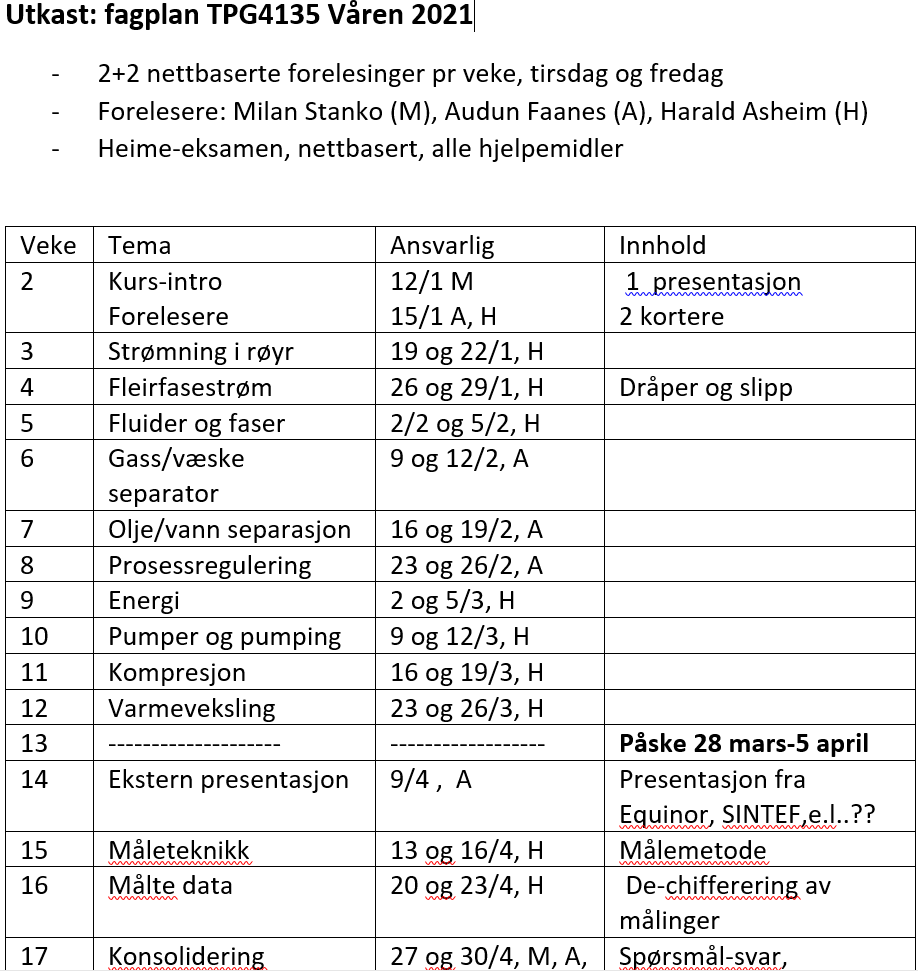 5a) Learning material           Blackboard front page
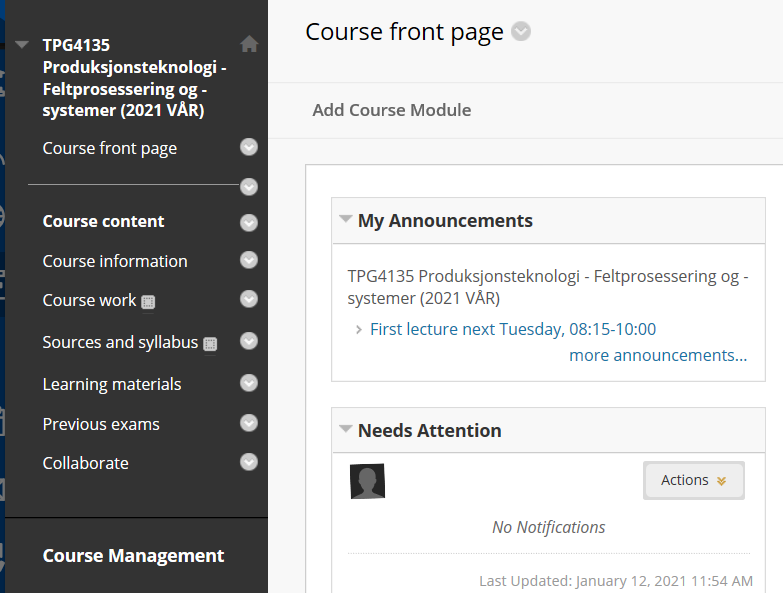 5b) Learning material
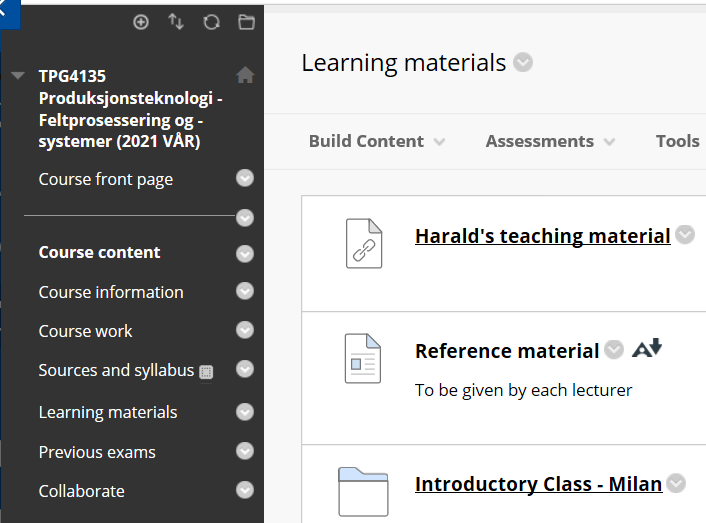 5c) Learning material  Opened in Blackboard, Direct access: http://www.ipt.ntnu.no/~asheim/TPG4135.html
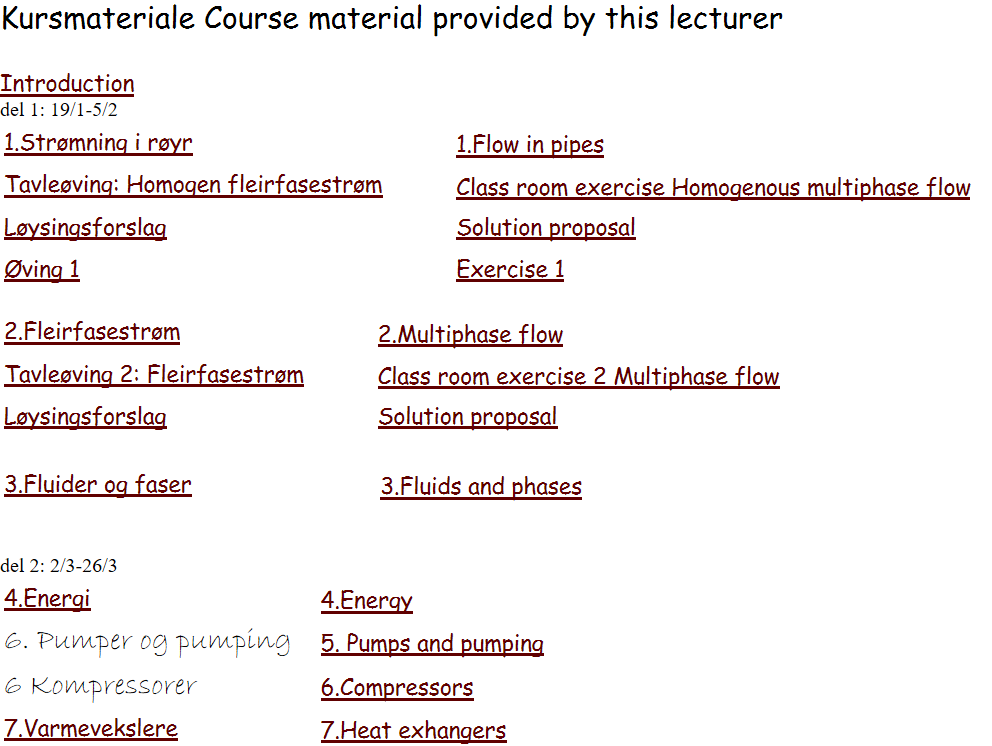 6)Key dates19/1: First net lecture layed out, Ha (Chapter 1)22/1: Second lecture layed out, Ha (Chapter 1)26/1: Exercise support, A.E. Abrahamsen (Exercise 1)